Daily activities
Área Académica: Licenciatura en Ingeniería Industrial


Profesor(a): L.E.L.I Leticia Sánchez Franco


Periodo: Enero – junio 2016
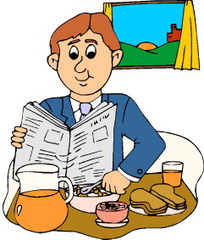 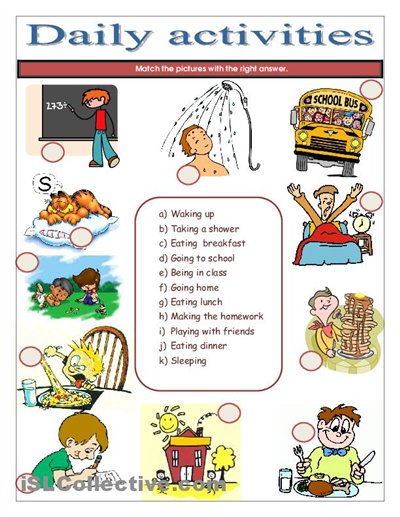 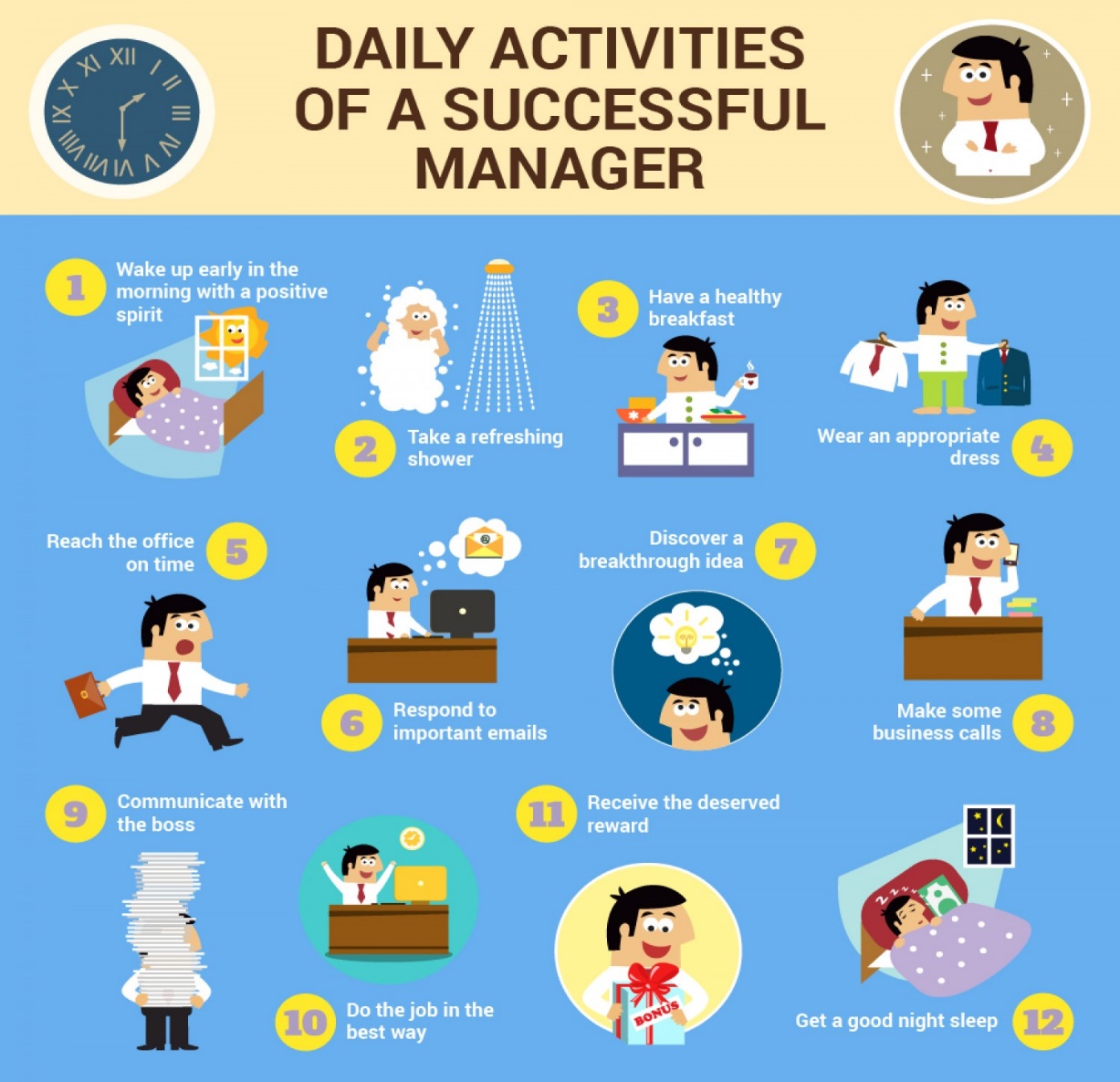 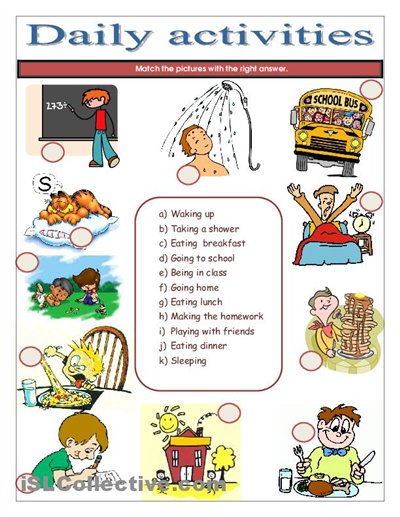 take a shower
have breakfast
get up
leave home
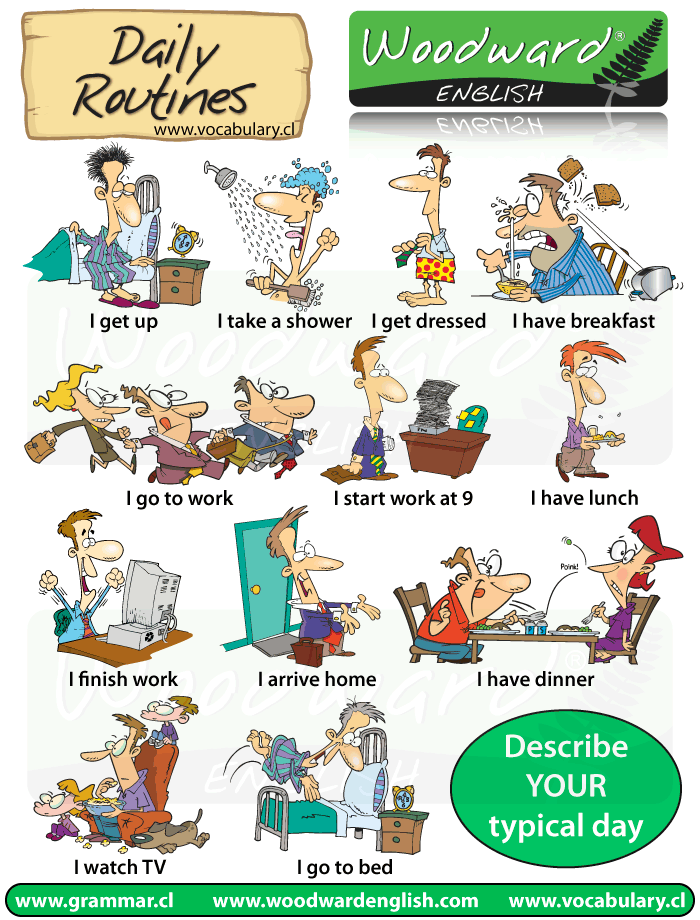 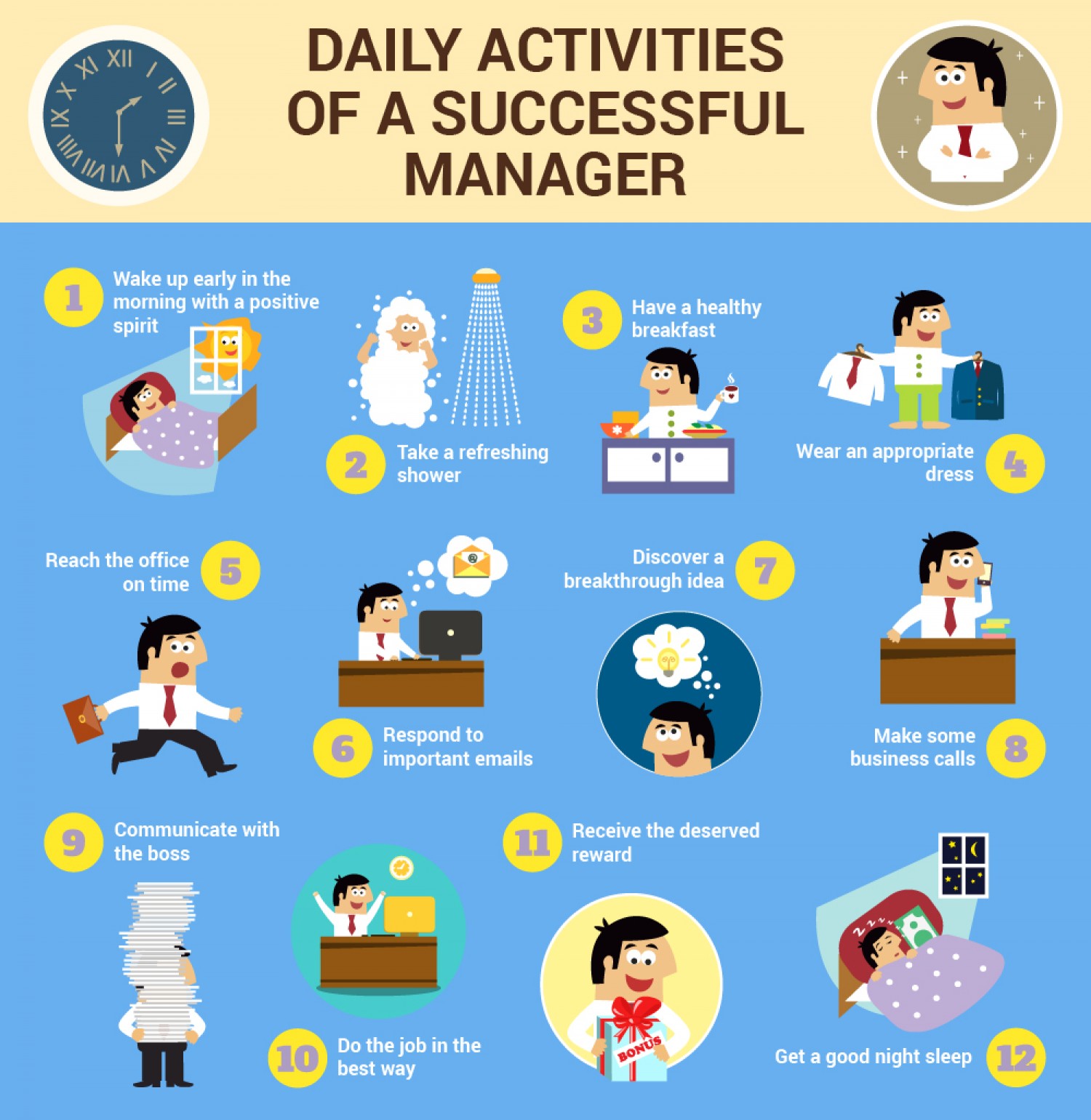 What time do you …?
start work/ classes
go to bed
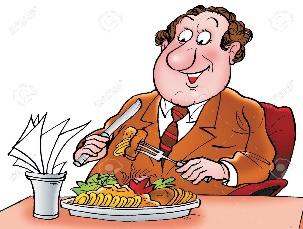 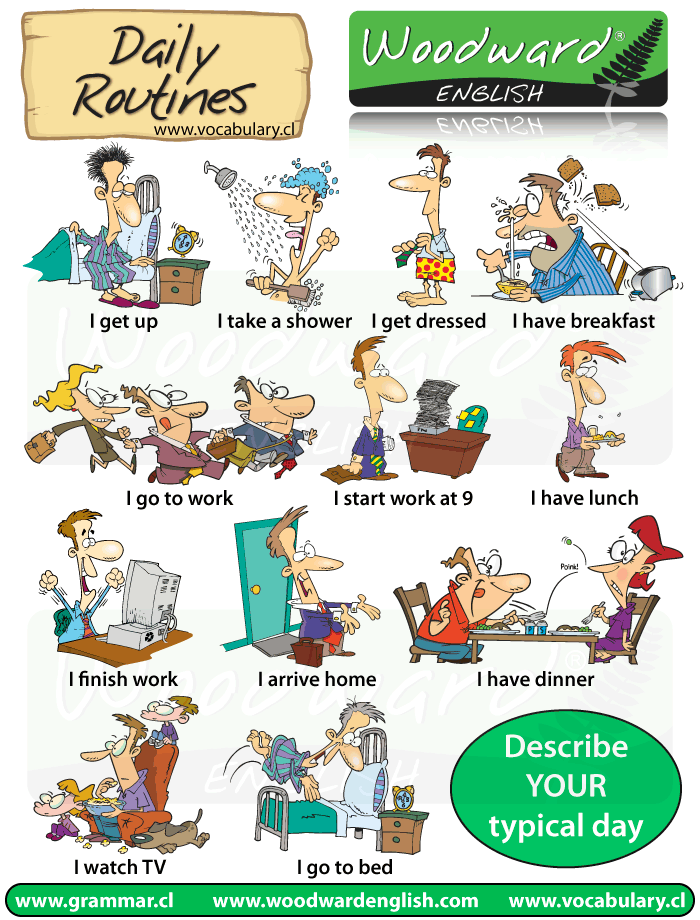 have lunch
watch the news
get home
have dinner
do your homewok
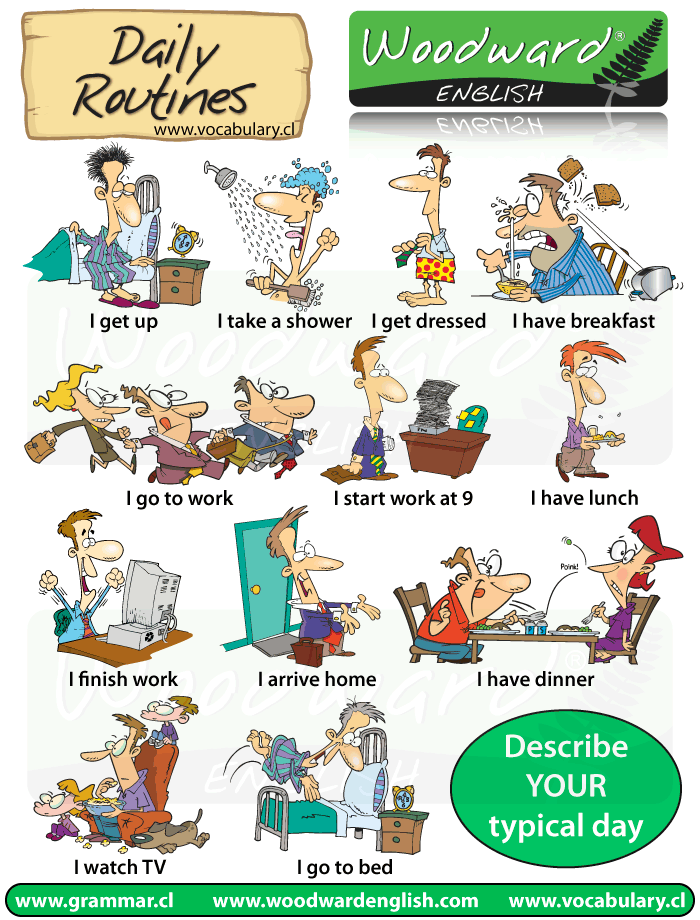 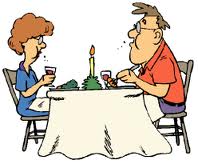 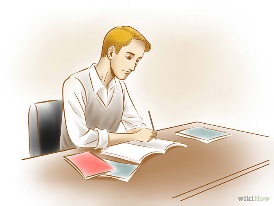